Семинар «О чем говорят детские рисунки?»
Желтый – любознательность, свободолюбие, оптимизм, лидерство
Оранжевый – желание ярких впечатлений, интерес к жизни
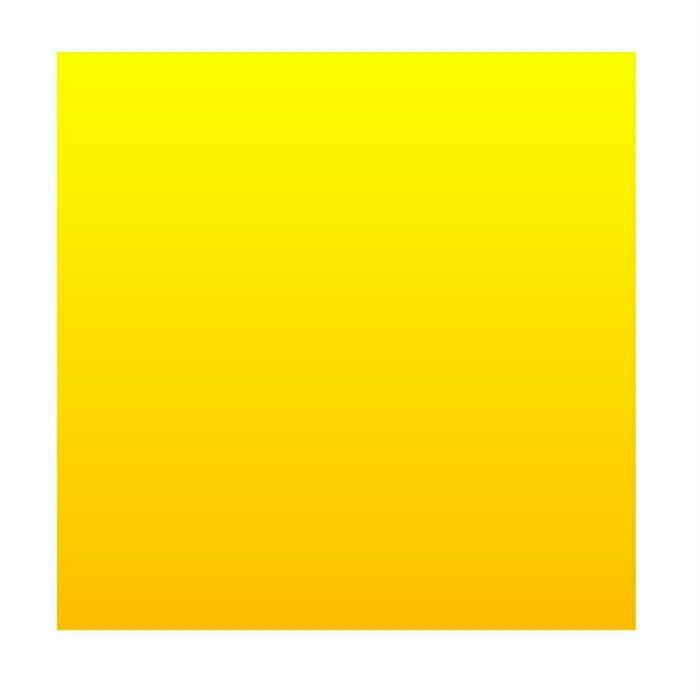 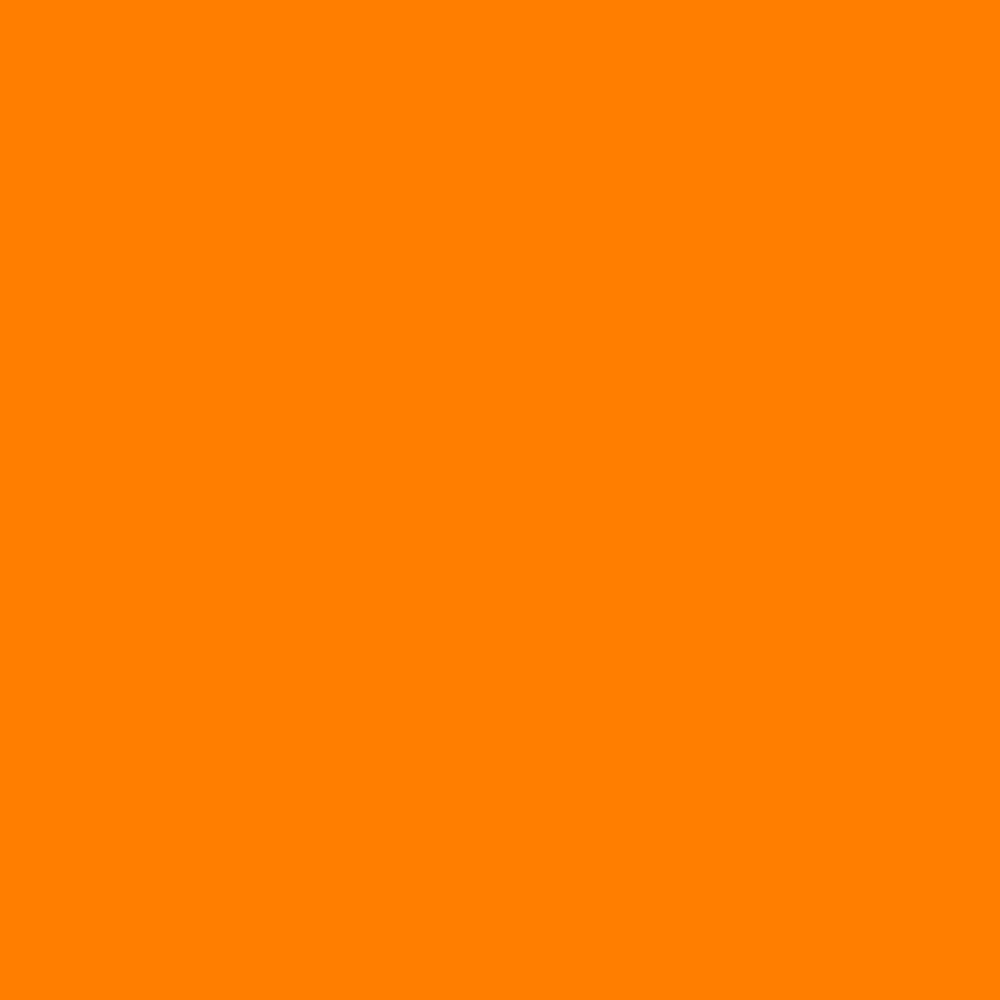 Зеленый – символ настойчивости, независимости, уравновешенности, благородства.
Красный – противоречивый цвет, символизирует агрессивность, силу, здоровье.
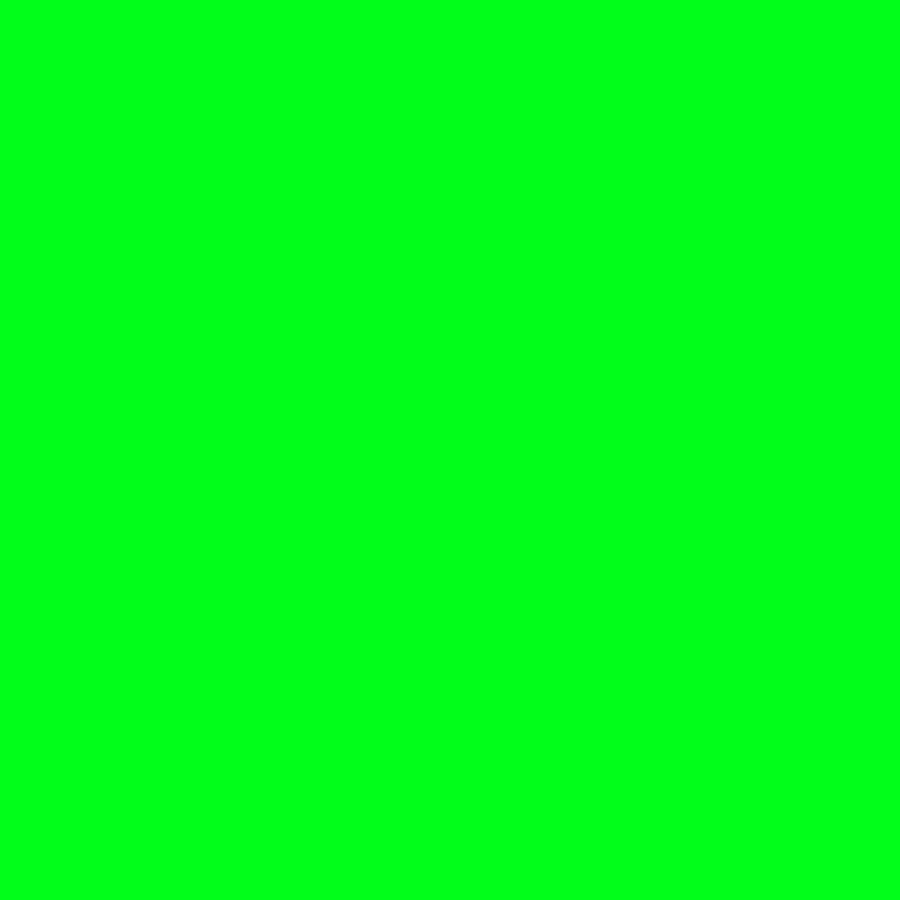 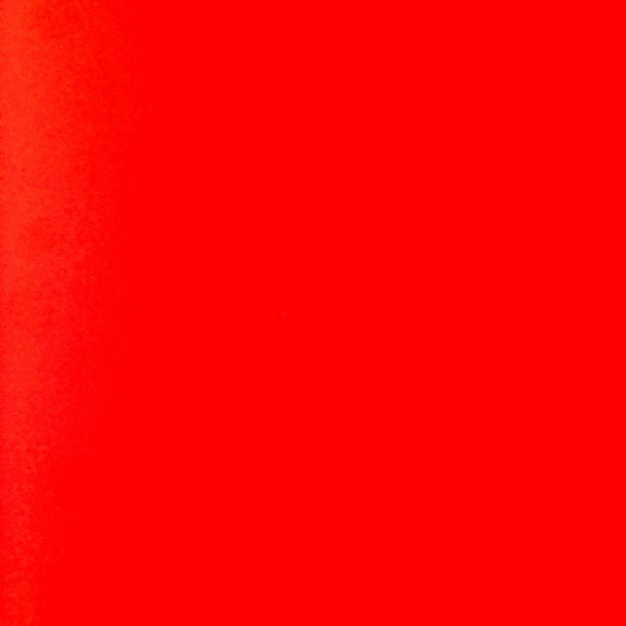 Розовый – нежность, женственность, эмоциональность
Голубой – символ мечты, свободолюбия, беззаботности
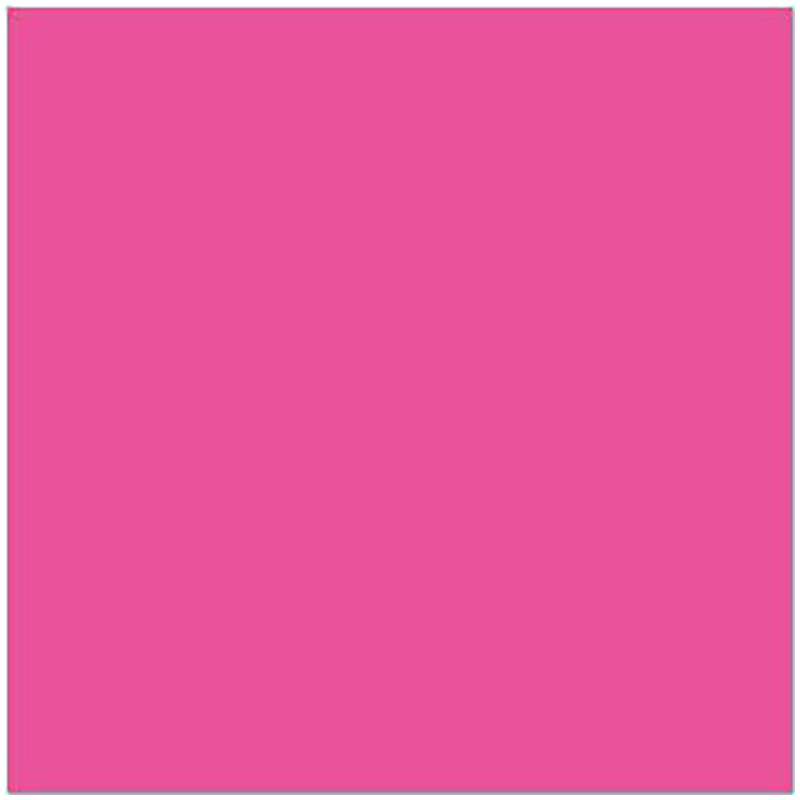 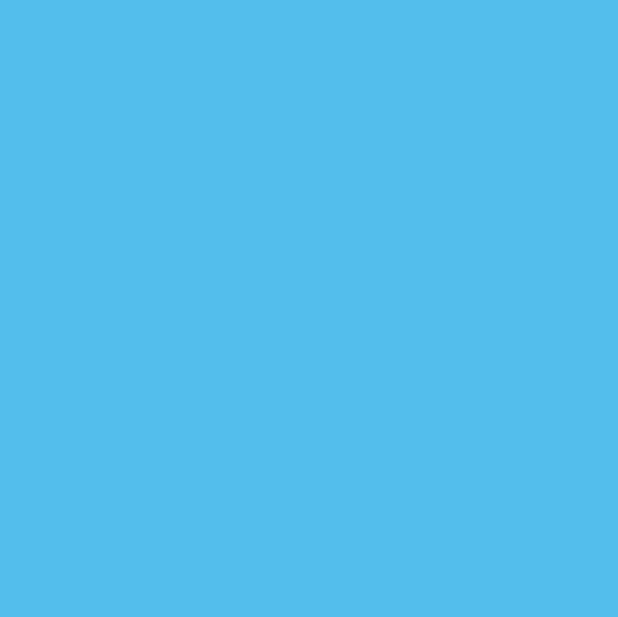 Синий – тревога, концентрация, потребность в покое
Фиолетовый – цвет фантазеров, творческих людей
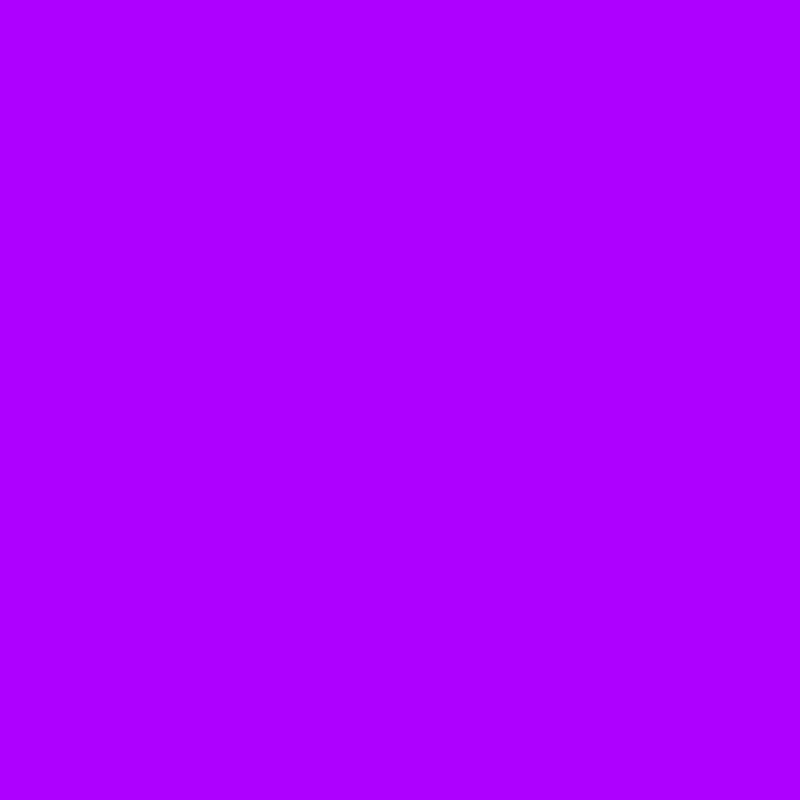 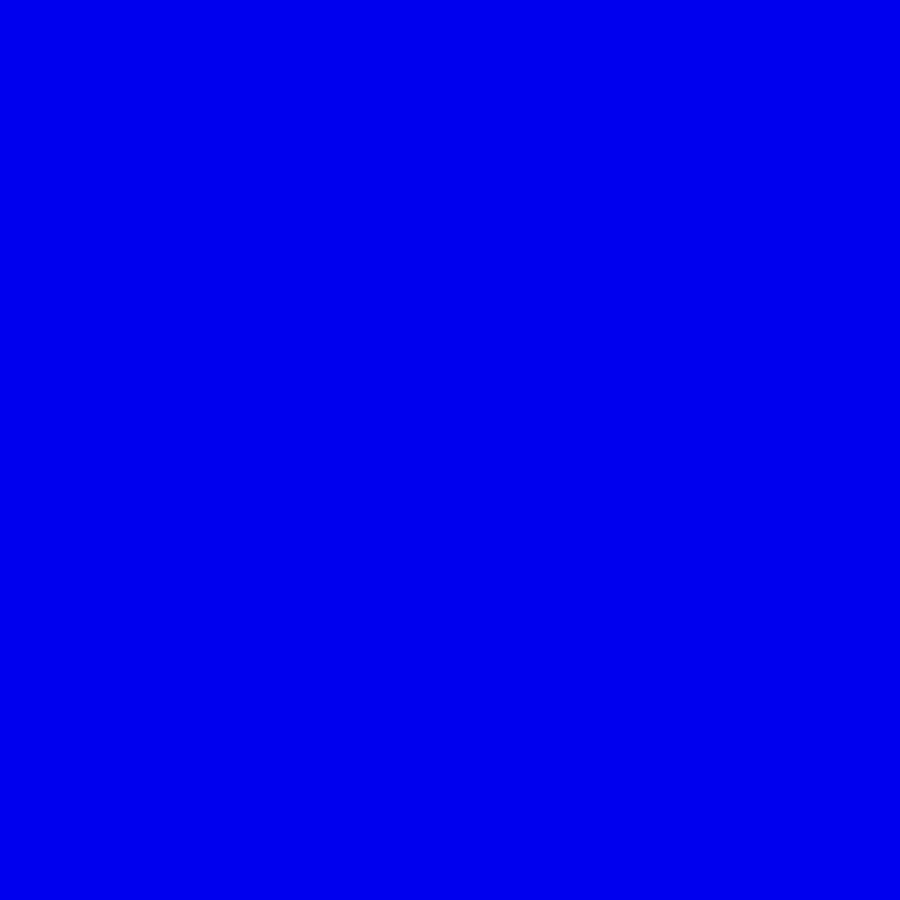 Серый – пустота, безразличие, грусть, тревога
Коричневый – дискомфорт, отрицательные эмоции
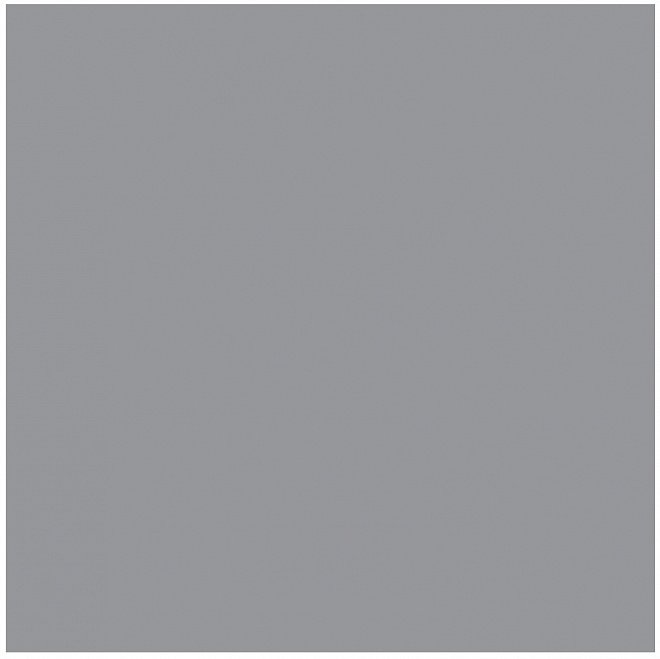 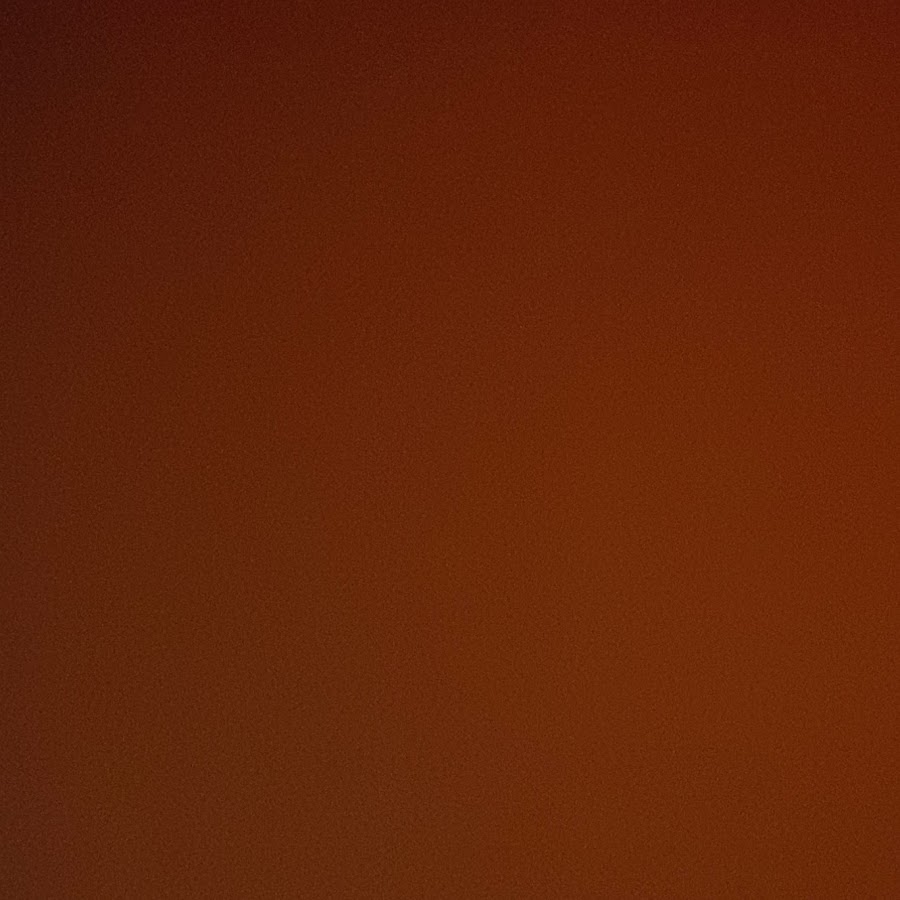 Черный – депрессия, враждебность, протест
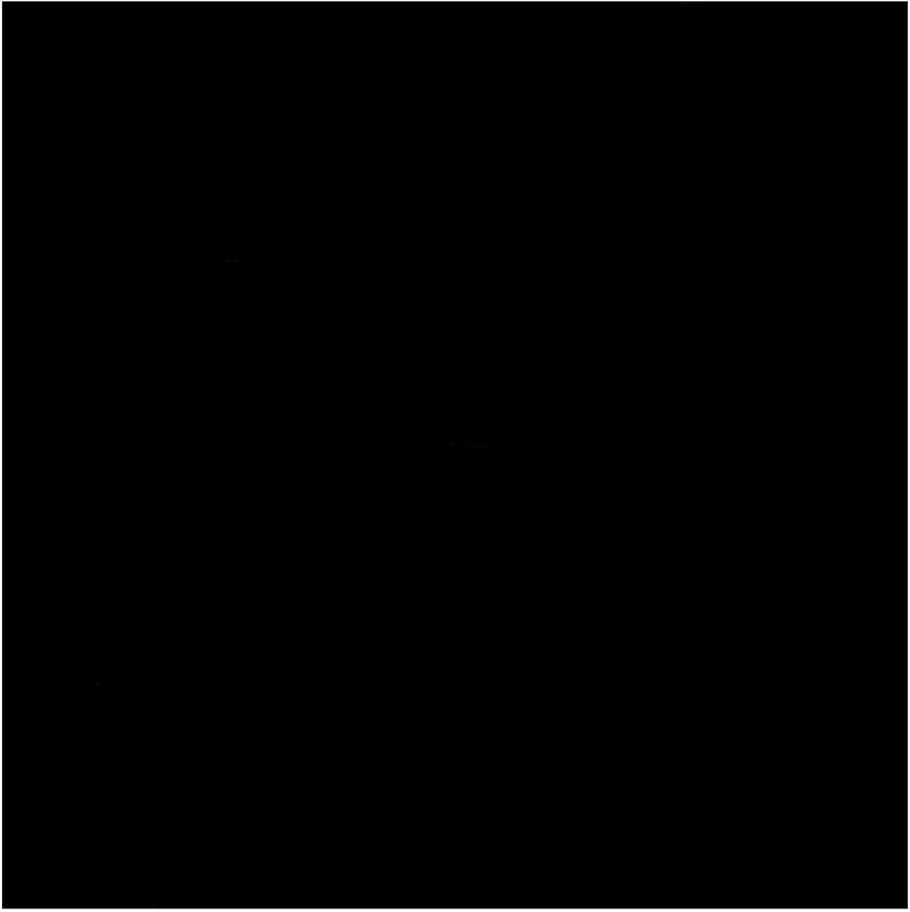